Workshop Tata Kelola Penelitian dan Pengabdian kepada Masyarakat
04 Juli 2024, Hotel Luminor Surabaya
Pre-Test
https://s.id/pretestlldikti
Tata cara Pertanggungjawaban Honoarium Penelitian / Pengabdian Kepada Masyarakat
Tata cara Pertanggungjawaban Honoarium Penelitian / Pengabdian Kepada Masyarakat sebagai berikut: 
1. Daftar penerimaan Honorarium harus mencantumkn nomor dan tanggal SK, Nama Penerima, NPWP, Golongan penerima, satuan (tarif disesuaikan dengan SBU) jumlah honorarium, Potongan Pajak Pasal 21, jumlah Penerimaan, tanda tangan penerima dan terbilang sesuai jumlah sebelum di potong pajak, dan tandatangan mengetahui ketua peneliti/pengabdi. 
2. Melampirkan E-Billing PPh. Pasal 21 dan bukti Setor Pajak
3. Melampirkan jadwal kerja apabila digunakan sebagai Biaya Personil
4. Pertanggungjawaban honorarium Narasumber kegiatan secara daring (Online) harus dilengkapi: • Surat Undangan dari penyelenggara • Capture dari Penyelenggara kegiatan daring, Narasumber dan peserta kegiatan dilengkapi dengan materi Narasumber. • Laporan Kegiatan • Bukti transfer pembayaran narasumber beserta bukti pembayaran pajaknya
Pembelian Barang/Jasa oleh Peneliti
Pembelian Barang/Jasa oleh Peneliti 
1. Dokumen pertanggungjawaban keuangan pembelian langsung barang/Jasa dengan transaksi sampai dengan Rp. 50.000.000,- (Lima puluh juta rupiah) sebagai berikut: - Pembelian dan/ Pengadaan Barang Bukti Pembelian /Nota Pembayaran penyedia barang Kwitansi /Surat Pengesahan Pembayaran oleh Ketua Peneliti / Pengabdi (Lampiran 6) 
Pembelian barang dengan masing-masing nilai transaksi dalam 1 (satu) bulan dengan toko yang sama jumlah transaksi kurang dari Rp.2.000.000,- (saju juta rupiah), maka tidak di kenakan PPN dan PPh Pasal 22. E-Faktur  
Pembelian barang diatas Rp.2.000.000 (dua juta rupiah) di kenakan PPN 10% dan PPh, Pasal 22. Perhitungan PPN dengan NPWP = (100/110) x nilai transaksi x 10%. Perhitungan PPh. Pasal 22 dengan NPWP = (100/110) x nilai trnsaksi x 1,5% 
Pembelian barang dengan nilai transaksi Rp.5.000.000,- (Lima juta rupiah) bermaterai Rp.10.000,- - Pembelian dan/ Pengadaan Jasa Bukti Pembelian /Nota Pembayaran penyedia Jasa Kwitansi /Surat Pengesahan Pembayaran oleh Ketua Peneliti / Pengabdi 
Setiap transaksi pembelian Jasa/sewa kurang dari Rp.2.000.000,- (Satu juta rupiah) di kenakan PPh Pasal 23 sebesar 2% E-Faktur 
Setiap transaksi Jasa / Sewa lebih dari Rp.2.000.000,-(Satu juta rupiah) dikenakan PPN sebesar 10% DPP (Dasar Pengenaan Pajak) dan PPh. Pasal 23 sebesar 2% 
Tarif PPh Pasal 23 bagi Wajib Pajak yang tidak memiliki NPWP apabila penerima penghasilan atas objek PPh Pasal 23 tidak memiliki NPWP, maka PPh Pasal 23 yang terutang adalah 100% lebih tinggi dari tarif yang diatur dalam Pasal 23 UU PPh atau menjadi 4% dari jumlah bruto
Khusus untuk pembelian Konsumsi/ Jasa catering berapapun nilainya dikenakan PPh Pasal 23 sebesar 2% dan tidak dikenakan PPN. Contoh Perhitungan: 
a. Tim Peneliti Menggunakan jasa catering untuk kegiatan Rapat Koordinasi dengan biaya Rp.5.000.000,- Pengusaha Catering mempunyai NPWP. PPh. Pasal 23 yang harus di bayar adalah : Rp.5.000.000,- x 2% =Rp.5.000.000,- x 2% =Rp.100.000,- 
b. Tim Peneliti menyewa tenda dari pengusaha yang tidak mempunyai NPWP sebesar Rp.5.000.000,- (harga tidak termasuk PPN), PPh. Pasal 23 yang harus dibayar adalah : Rp.5.000.000,- x (200% x 2%) = Rp.5.000.000,- x 4% =Rp. 200.000,-.
Dokumen Pertanggungjawaban keuangan pembelian langsung barang/ jasa dengan transaksi diatas Rp.50.000.000,- (Lima puluh juta rupiah) sampai dengan Rp.200.000.000,- (Dua ratus juta rupiah). Wajjib bertransaksi dengan penyedia PKP, sebagai Berikut : - Pembelian dan/ Pengadaan Barang Kwitansi Pembelian bermaterai Rp.10.000,- Dokumen Pengadaan Penunjukan Langsung E-Faktur Surat Ijin Usaha / SIUP - Pembelian dan/ Pengadaan Barang Kwitansi Pembelian bermaterai Rp.10.000,- Dokumen Pengadaan Penunjukan Langsung E-Faktur Surat Ijin Usaha / SIUP Bukti bayar PPh Pasal 23 dan/atau PPh. Pasal 4 ayat (2)
Tambahan Dokumen Wajib apabila pembelian barang berupa Investasi/ modal pendukung penelitian / pengabdian kepada Masyarakat. - Foto Barang - Berita acara serat terima Barang ke PPNS (Lampiran 7-8) - Bukti pengisian formular barang inventaris/modal pada SIMAK BNM
Pertanggungjawaban pembelian konsumsi kegiatan rapat harus di sertai Undangan, daftar hadir, notulen dan dokumentasi.
Perjalanan Dinas
Pertanggungjawaban dalam melaksanakan perjalanan dinas adalah sbagai berikut: 
1. Bukti Pertanggungjawaban keuangan perjalanan dinas yang harus dilampirkan meliputi: 
Surat tugas dari pimpinan atau pejabat yang berwenang memberikan surat perintah tugas 
Undangan (Jika ada) 
Surat Perjalanan Dinas
Tiket (Pesawat, kereta Api, kapal laut, Bus) boarding pass 
Foto copy Passport (halaman depan dan halaman pengesahan imigrasi) untuk perjalanan Dinas Luar Negeri 
Bukti Penginapan jika bermalam (Kwitansi penginapan,invoice hotel dll) 
Daftar Pengeluaran Biaya Riil, untuk mempertanggungjawabkan bukti yang tidak bisa dilampirkan dan di tandatangani oleh yang bersangkutan dan diketahui oleh Ketua peneliti / Pengabdi
Kwitansi sesuai dengan jumlah biaya perjalanan dinas yang termuat dalam rincian biaya perjalanan dinas di tandatangani oleh yang bersangkutan dan diketahui oleh ketua Peneliti/Pengabdi
Swafoto / foto Bersama dengan latar belakang pelaksanaan kegiatan
Dalam hal pelaksanaan perjalanan dinas yang tidak mengunakan biaya penginapan, berlaku ketentuan sebagai berikut: 
Diberikan biaya penginapan sebesar 30% dari tarif Standar Biaya Umum (SBU) kota tempat tujuan. 
3. Pertanggungjawaban perjalanan Dinas Narasumber Luar Negeri Boarding Pass 
 Passport cap imigrasi kedatangan 
Surat tugas dari intansi 
Laporan kegiatan dilampiri Rundown, CV, Foto kegiatan, Materi. 
Tarif Perjalanan dinas sesuai dengan Standar Biaya Umum (SBU) yang berlaku
2. Perpajakan : PPh 21
Pajak Penghasilan Pasal 21 adalah pemotongan atas penghasilan yang dibayarkan kepada orang pribadi sehubungan dengan pekerjaan jabatan, jasa, dan kegiatan.
PPh 21 = Tarif PPh 21 x Total Penghasilan
Contoh :  
pembayaran honor narasumber non PNS dan non Dosen Institusi ber-NPWP sebesar Rp 1.000.000,-
Maka :
PPh 21 = 5% x 1.000.000 = 50.000
Besaran penghasilan yang diterima yaitu : 1 Juta – 50 Ribu = Rp950.000
2. Perpajakan : PPh 22
Pajak Penghasilan Pasal 22 adalah pemungutan atas penghasilan yang dibayarkan sehubungan dengan pembelian barang. Kecuali : Dibawah 2 Juta, BBM, Air & Listrik, Gabah/Beras
Dasar Pengenaan Pajak  (DPP)	= 100/111 x Jumlah Pembelian
			PPh 22 	= 1,5% x DPP (NPWP)
			PPh 22 	= 3% x DPP (Tanpa NPWP)
Contoh :  
Pembelian Belanja ATK  dengan rekanan ber NPWP dan termasuk PPN 11% senilai Rp 2.000.000
Maka :
dikenakan PPh 22 sebesar 1,5%.
DPP 	= 100/111 	x 2.000.000 		= 1.801.802
PPh 22 	= 1,5% 		x 1.801.802		= 27.027
2. Perpajakan : PPh 23
Pajak Penghasilan Pasal 23 adalah pajak yang dikenakan pada penghasilan atas modal, penyerahan jasa, atau hadiah dan penghargaan, selain yang telah dipotong PPh Pasal 21.
Tanpa Nilai Minimal
Termasuk Penyediaan Makan-Minum/ Jasa Catering
Ketentuan khusus jasa konsumsi :
Khusus pembelian konsumsi/jasa catering dikenakan PPh pasal 23 dan tidak dikenakan PPN dengan kuitansi/nota bersetempel CATERING dengan keterangan satuan pack/pax.
PPh 23 atas konsumsi = 2% x Jumlah Pembelian
PPh 23 selain Konsumsi :
1.DPP		= 100/111 x Jumlah Pembelian
2.PPh 23 	= 2% x DPP (NPWP)
2.PPh 23 	= 4% x DPP (Tanpa NPWP)
2. Perpajakan : PPh 23
Contoh :
Catering berNPWP senilai Rp1.000.000 
PPh 23 Konsumsi = 2% x Rp1.000.000
PPh 23 Konsumsi = Rp20.000

Contoh :  
Misalkan pembayaran jasa sertifikasi senilai Rp 4.000.000 (memiliki NPWP)
dikenakan PPh 23 sebesar 2%.
DPP 		= 100/111 x Rp 4.000.000 	= Rp 3.603.603
PPh 23 	= 2% x Rp 3.603.603 	= Rp 72.072
2. Perpajakan : Pasal 4 ayat 2
Pajak Penghasilan Pasal 4 ayat 2 adalah pemotongan atas penghasilan yang dibayarkan sehubungan jasa tertentu dan sumber tertentu (jasa konstruksi, sewa tanah/bangunan, pengalihan atas hak tanah/bangunan, hadiah undian dan lainnya). 
Ketentuan:
Sewa bangunan kepemilikan pemerintah maka tidak dikenakan pajak.
Sewa bangunan selain milik pemerintah dikenakan tarif sebesar 10% dari nilai tagihan pihak ketiga.
PPh 4 (2) = 10% x nilai tagihan
Contoh
Misalkan terdapat tagihan atas sewa bangunan senilai Rp 500.000 milik yayasan swasta.
Dikenakan tarif PPh 4 (2) sebesar 10%.
Cara perhitungannya :
PPh 4 (2) = 10% x 500.000 = 50.000
2. Perpajakan : PPN
Pajak Pertambahan Nilai (PPN) dipungut atas pajak yang dibayar sehubungan dengan penyerahan barang/jasa kena pajak oleh Pengusaha Kena Pajak (PKP).
Setiap pembelian barang atau jasa yang nilai akumulasinya Rp 2.000.000,- ke atas dengan satu penyedia barang dalam jangka waktu satu bulan kalender; maka dikenakan PPN sebesar 11% dari Dasar Pengenaan Pajak (DPP) disertai Faktur Pajak dan Surat Setor Pajak (SSP) dengan menyertakan 
Identitas Pengusaha Kena Pajak (toko) antara lain:
Nama pengusaha kena pajak (PKP)
Alamat pengusaha kena pajak (PKP)
Nomor Pokok Wajib Pajak (NPWP)         
Tanggal pengukuhan pengusaha kena pajak (PKP)
Tanda tangan pengusaha kena pajak (PKP) dan Stempel Toko
Misalkan pembelian barang senilai Rp 4.210.000 dikenakan PPN 11%. 
Cara perhitungannya :
DPP = 100/111 	x 4.210.000 	= 3.792.793
PPN = 11% 	x 3.792.793 	= 417.207
Ringkasan Kewajiban Instansi Pemerintahan
Berdasarkan Komponen Kena Pajak
Thank You
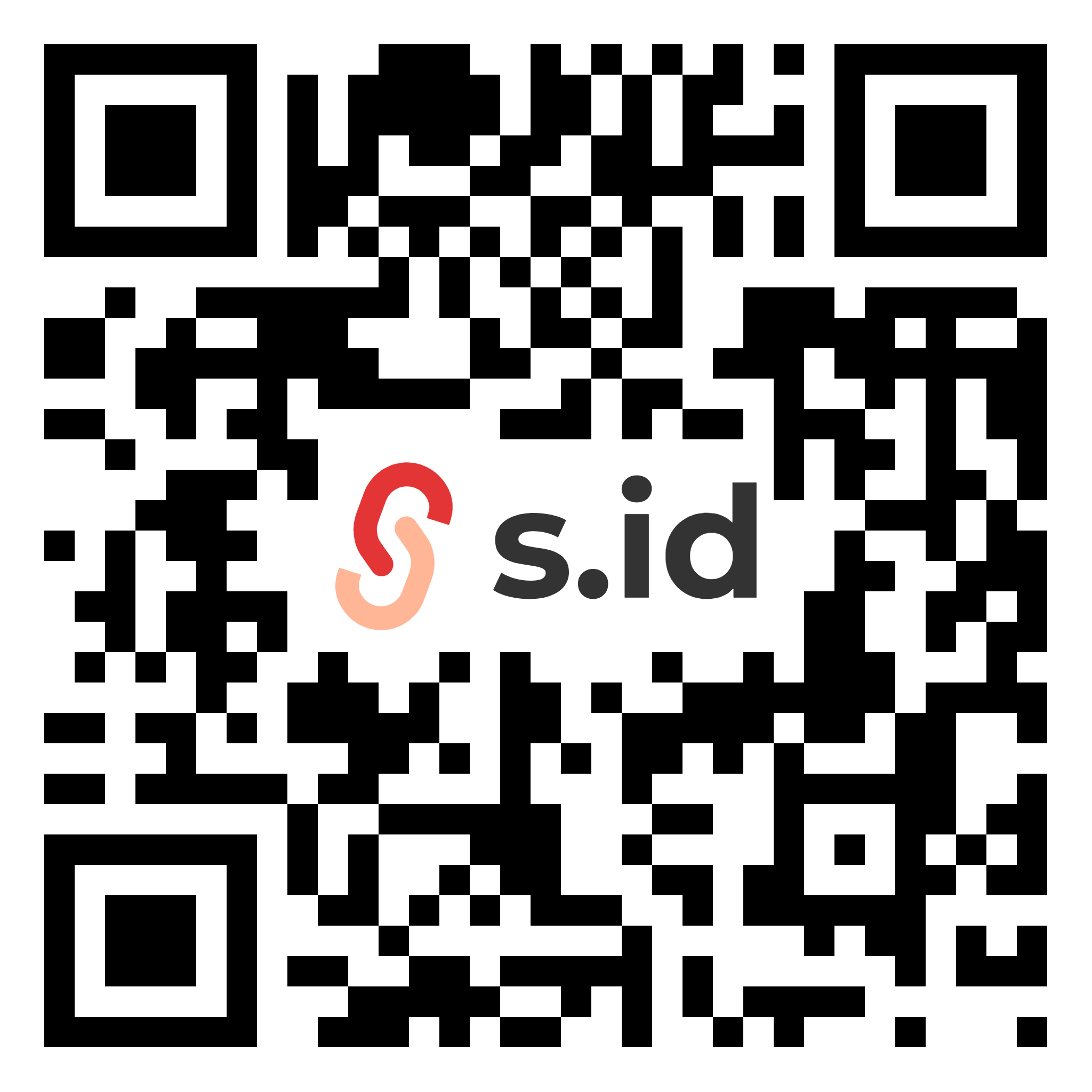 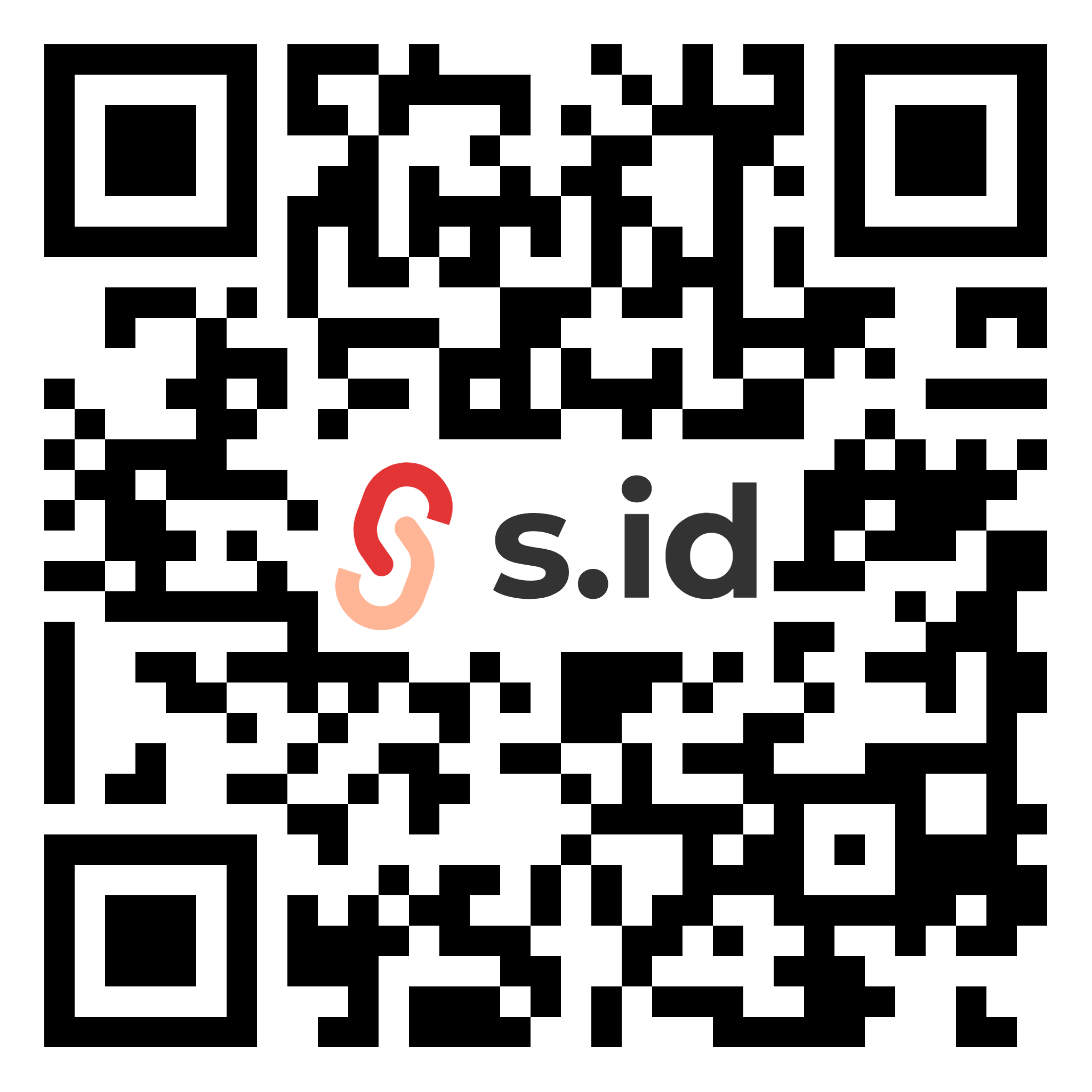 Materi
https://s.id/materiwork
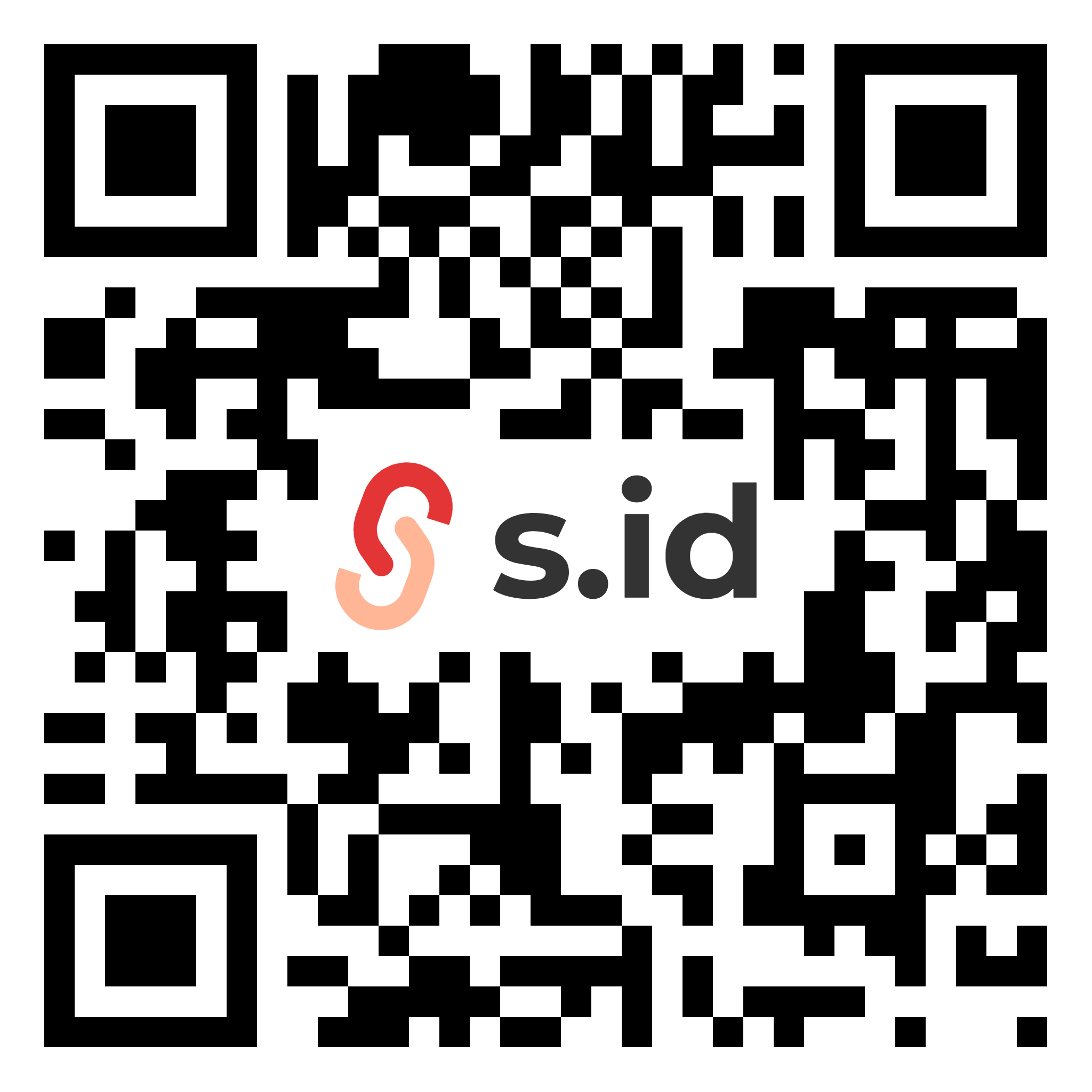 Post-Test
https://s.id/posttestlldikti